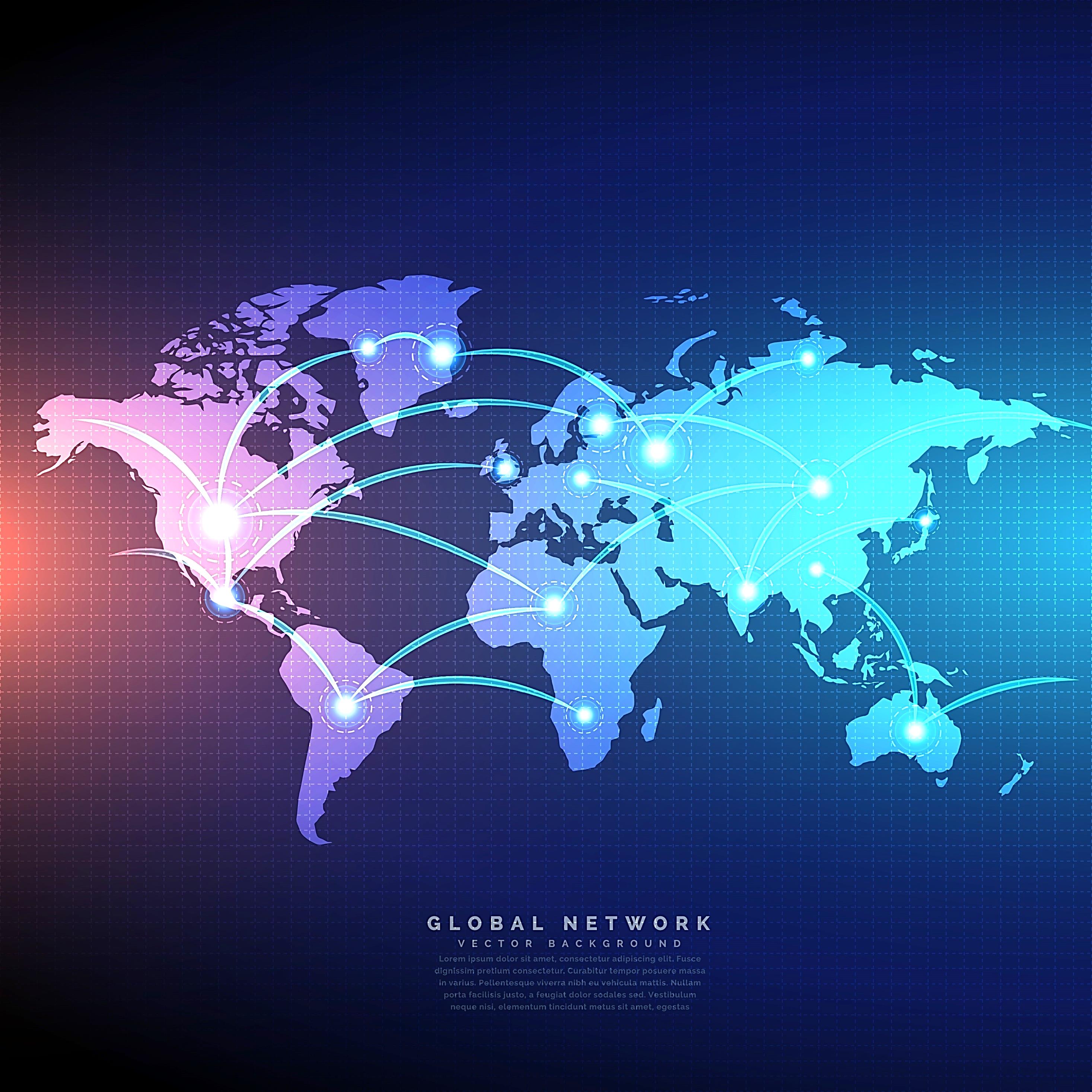 June 26, 2022 
2.30 – 4.00pm 
(BR, GMT-3)
Self-care: a Dynamic Approach 
to Integral Health
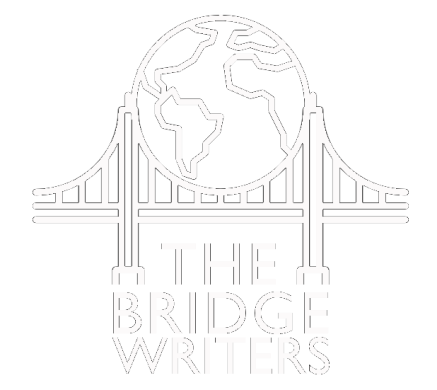 Fernanda Cabral Schveitzer
Mariana Cabral  Schveitzer
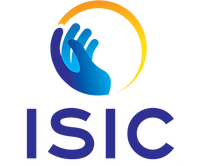 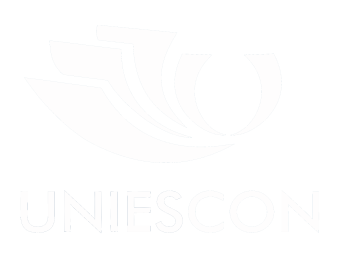 Fernanda Cabral Schveitzer and Mariana Cabral Schveitzer
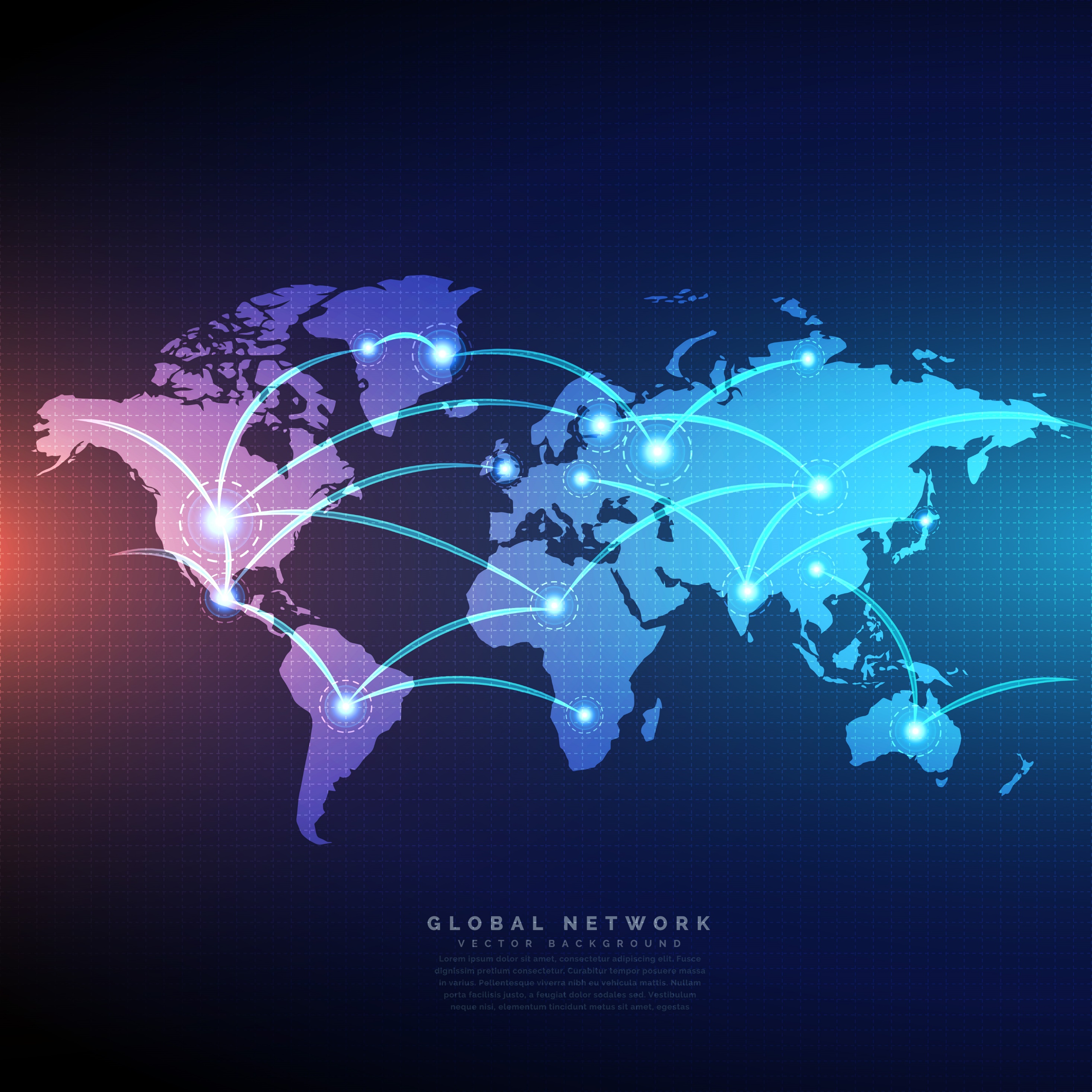 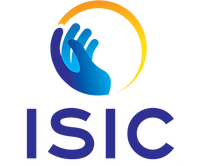 SeLF-CARE: A dynamic approach to integral health
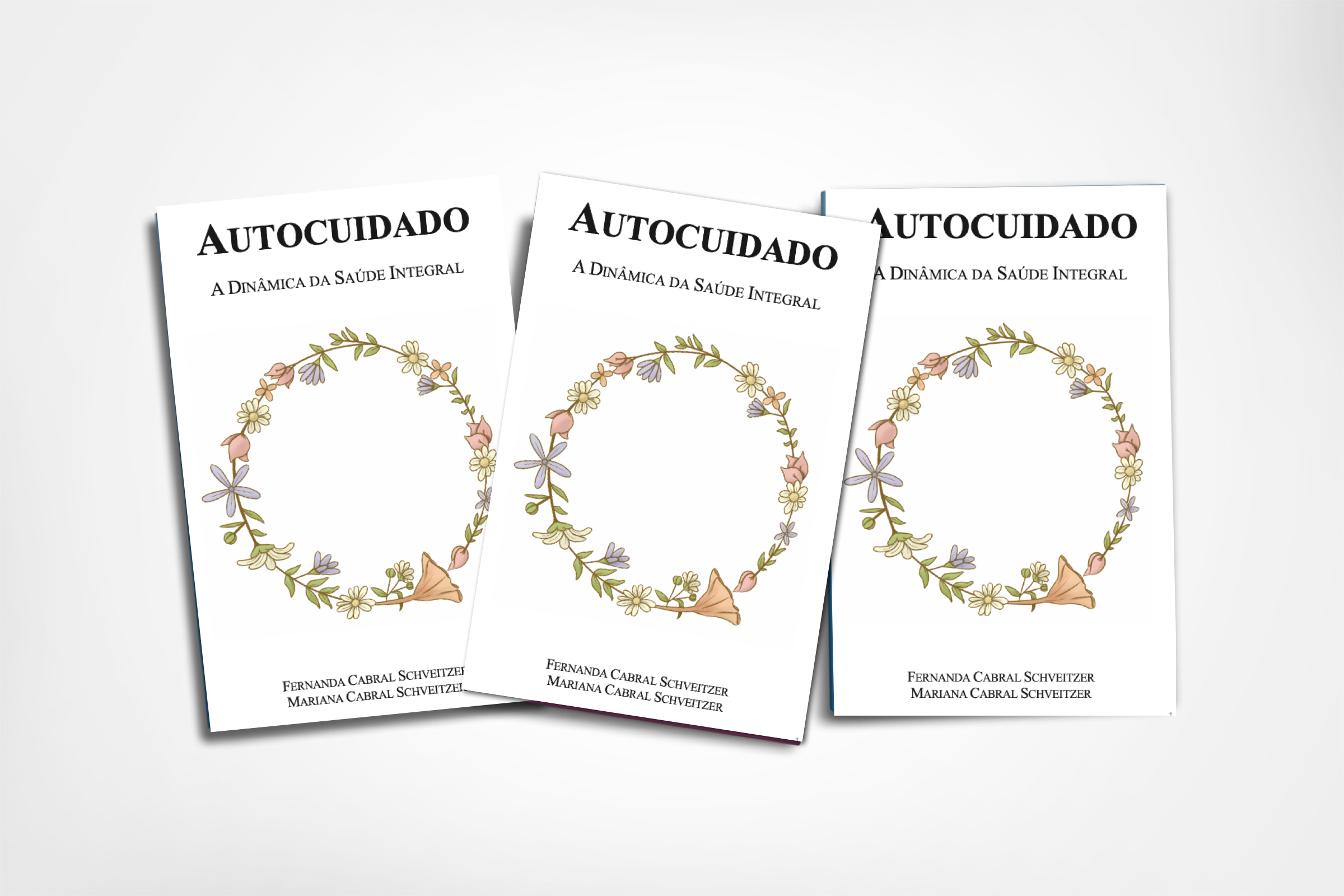 Coluna 02
SELF-CARE 
A dynamic approach to integral health
SELF-CARE 
A dynamic approach to integral health
SELF-CARE 
A dynamic approach to integral health
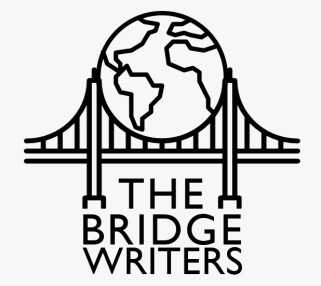 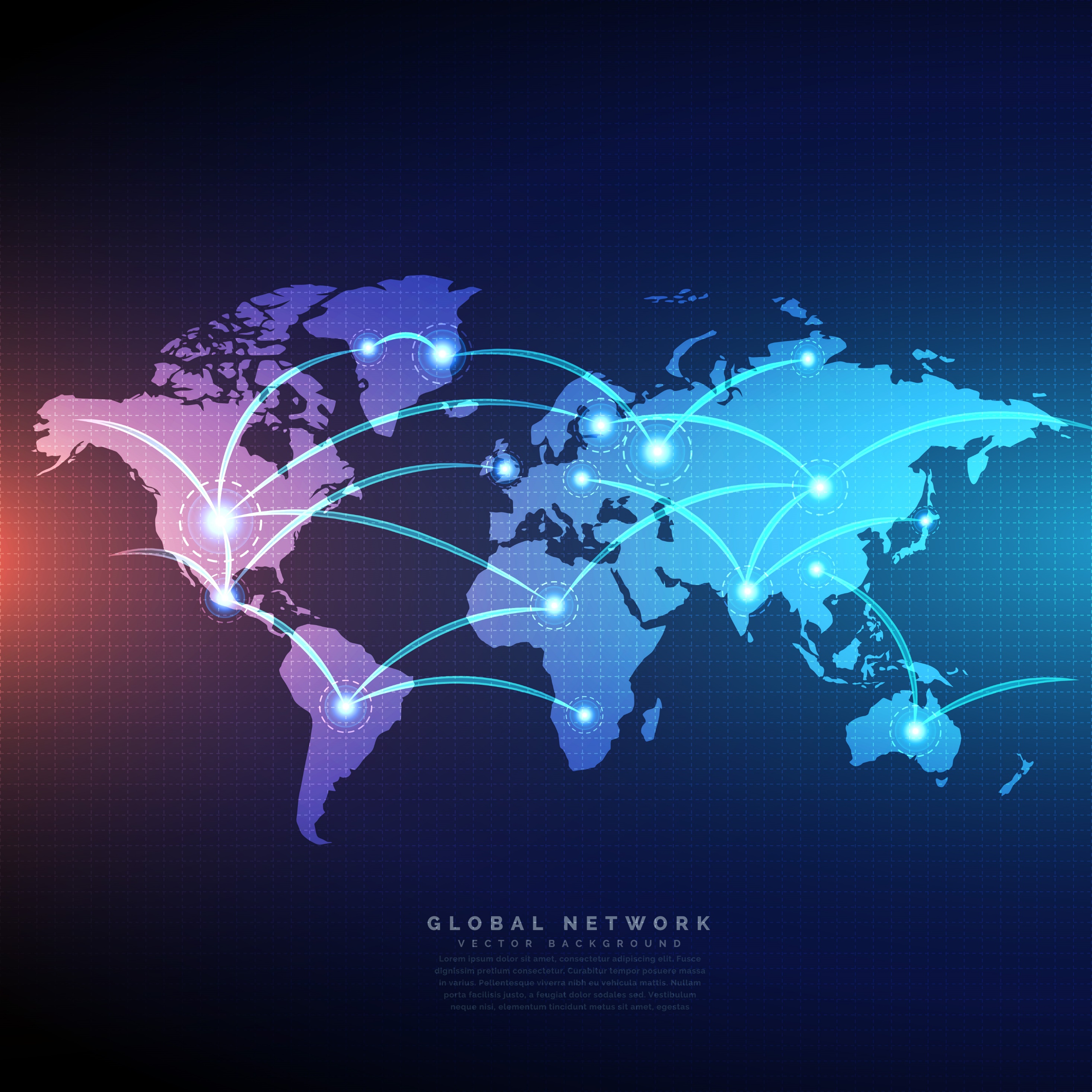 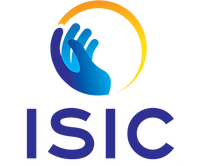 IN YOUR OPINION
What is health?
What is care?
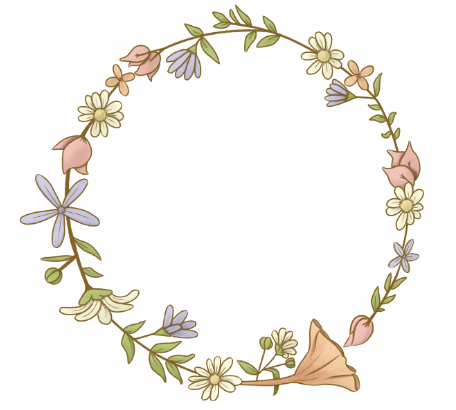 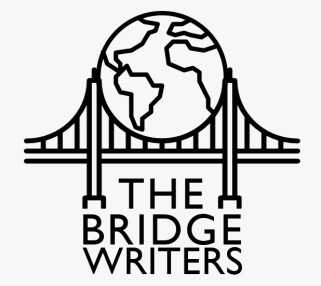 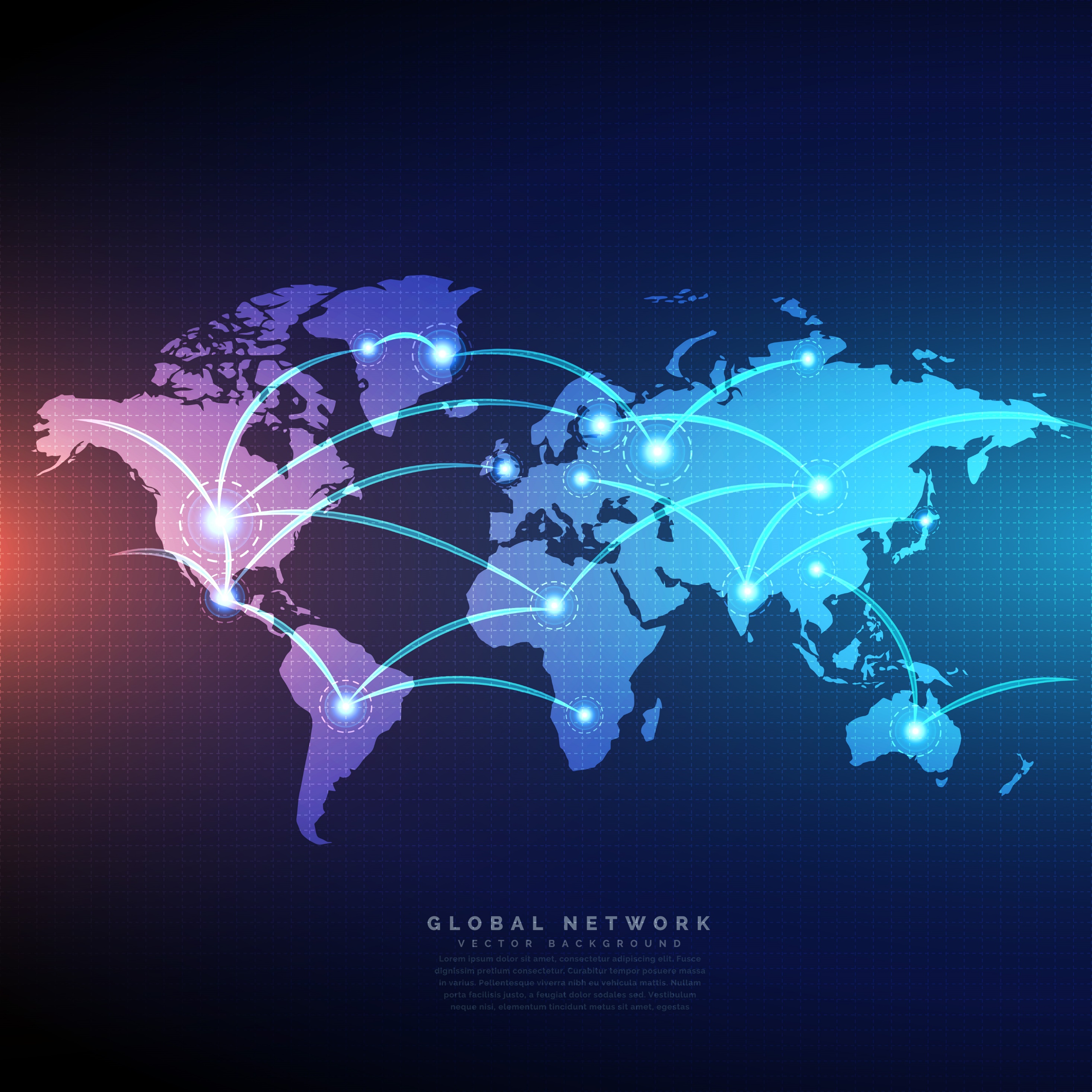 TIMELINE HEALTH-DISEASE-CARE
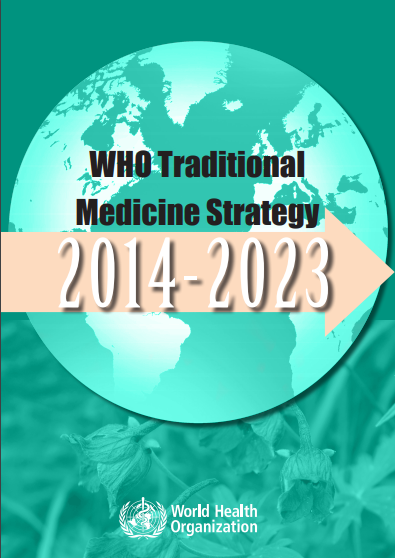 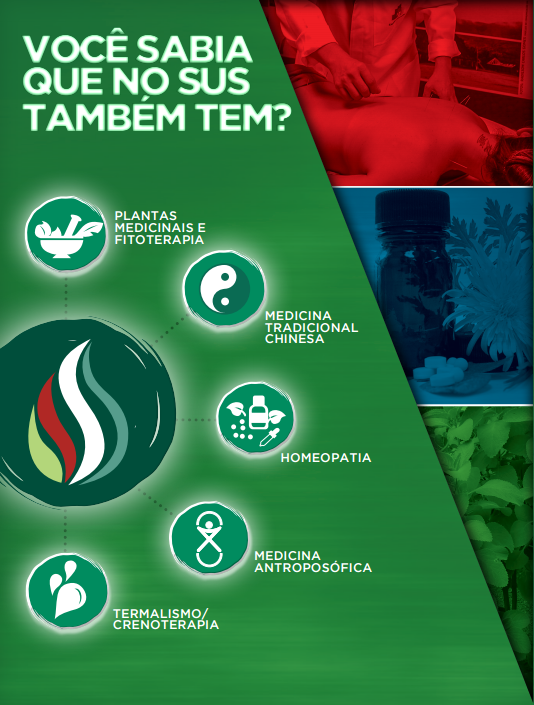 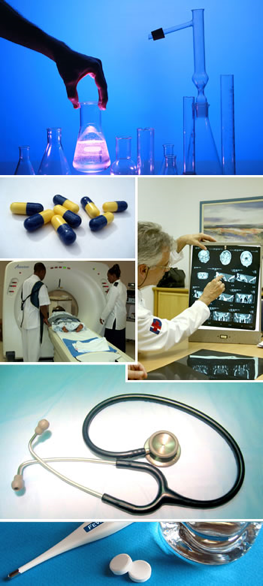 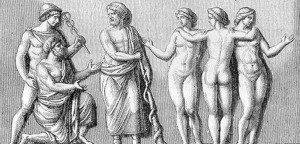 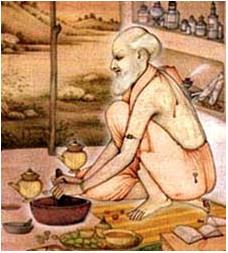 Miasmas
 Religion
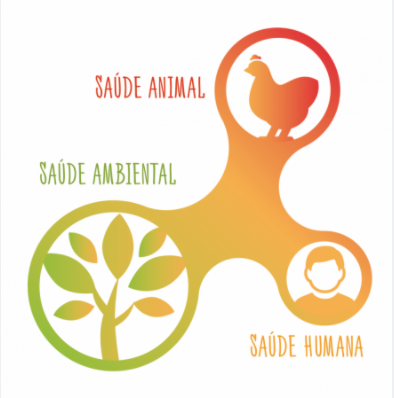 Magical thinking
Hippocrates
Single-cause models
Infectious diseases
Renascence
Cartesian influence
Multi-cause models
Epidemiological transition
Chronic diseases
Traditional Chinese medicine
Ayurvedic medicine
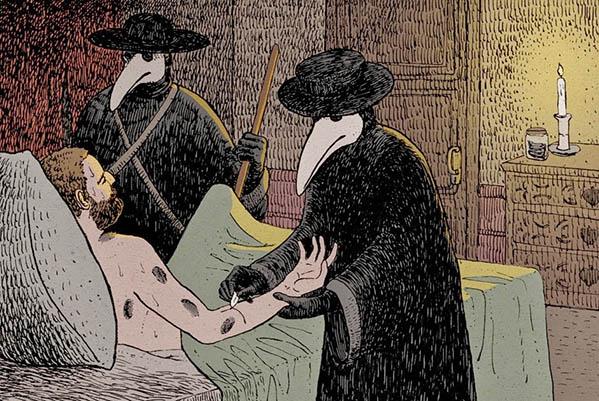 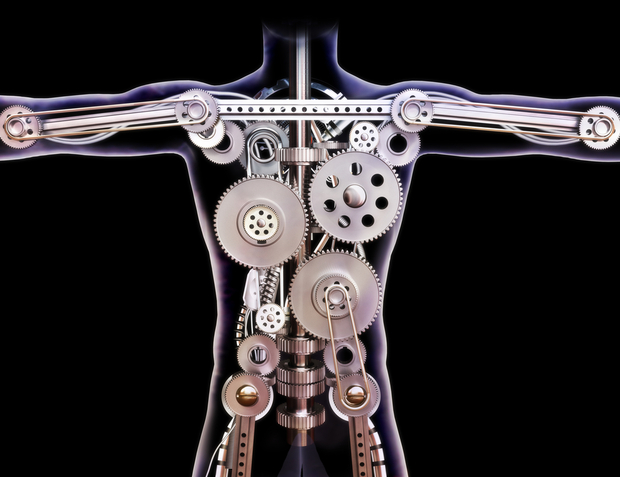 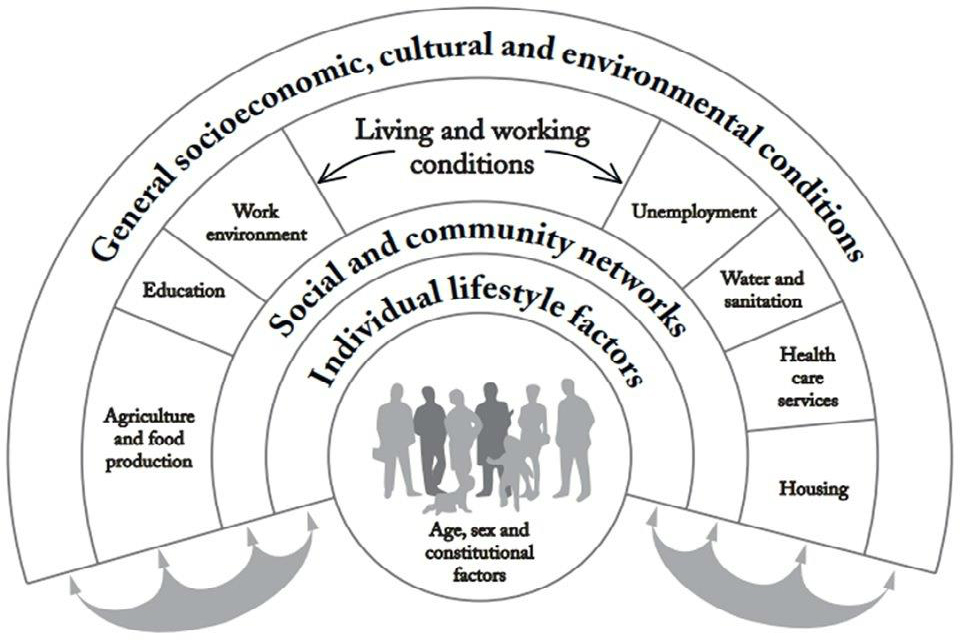 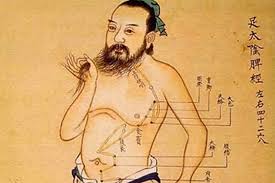 Contemporary Age
Antiquity
Middle Ages
Modern Age
476
1500
1945
[Speaker Notes: Colocar marcos de tempo no slide (anos/sec)]
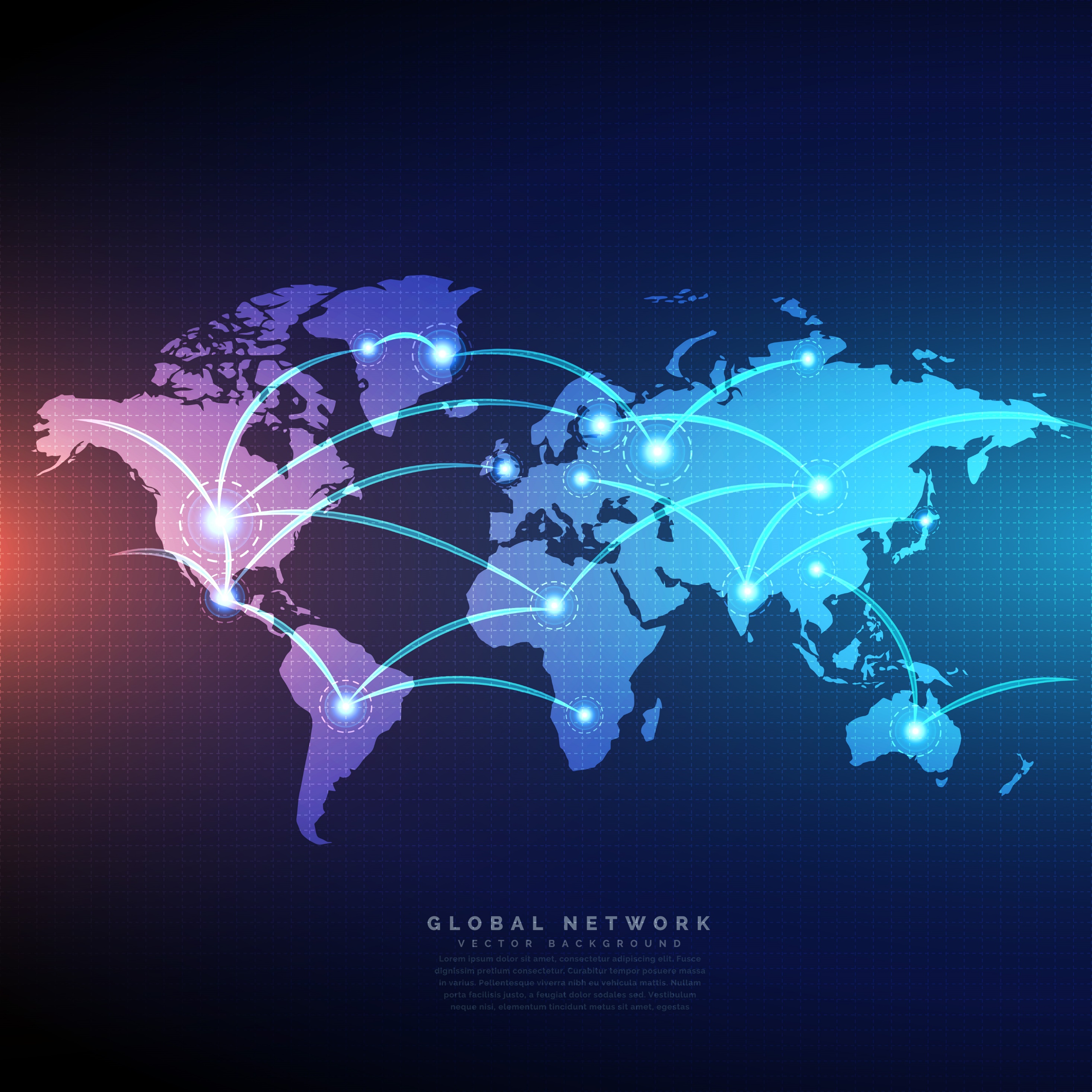 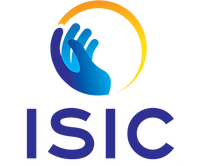 Integrative health
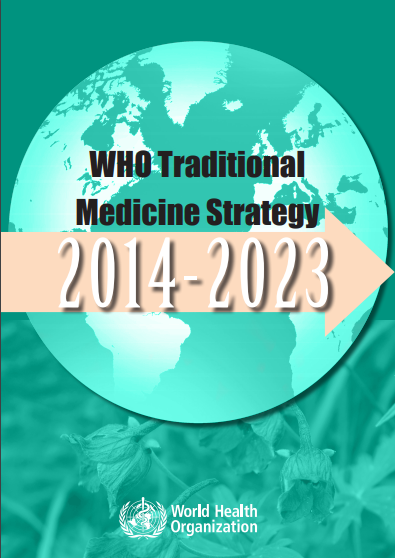 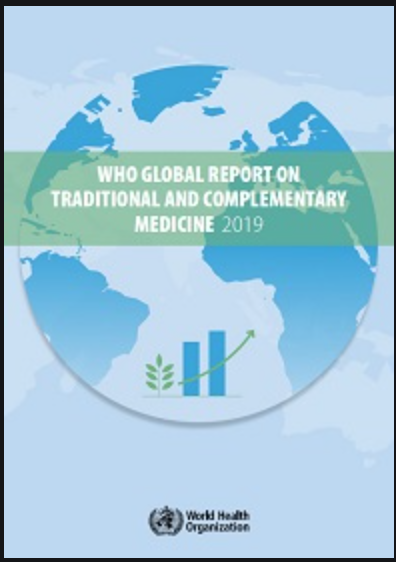 Acupunture
Ayurvedic medicine 
Quiropraxia
Phytotherapy
Homeopathy
Naturopathy
Osteopathy
Traditional Chinese medicine 
Unani Medicine
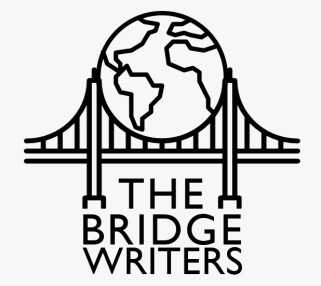 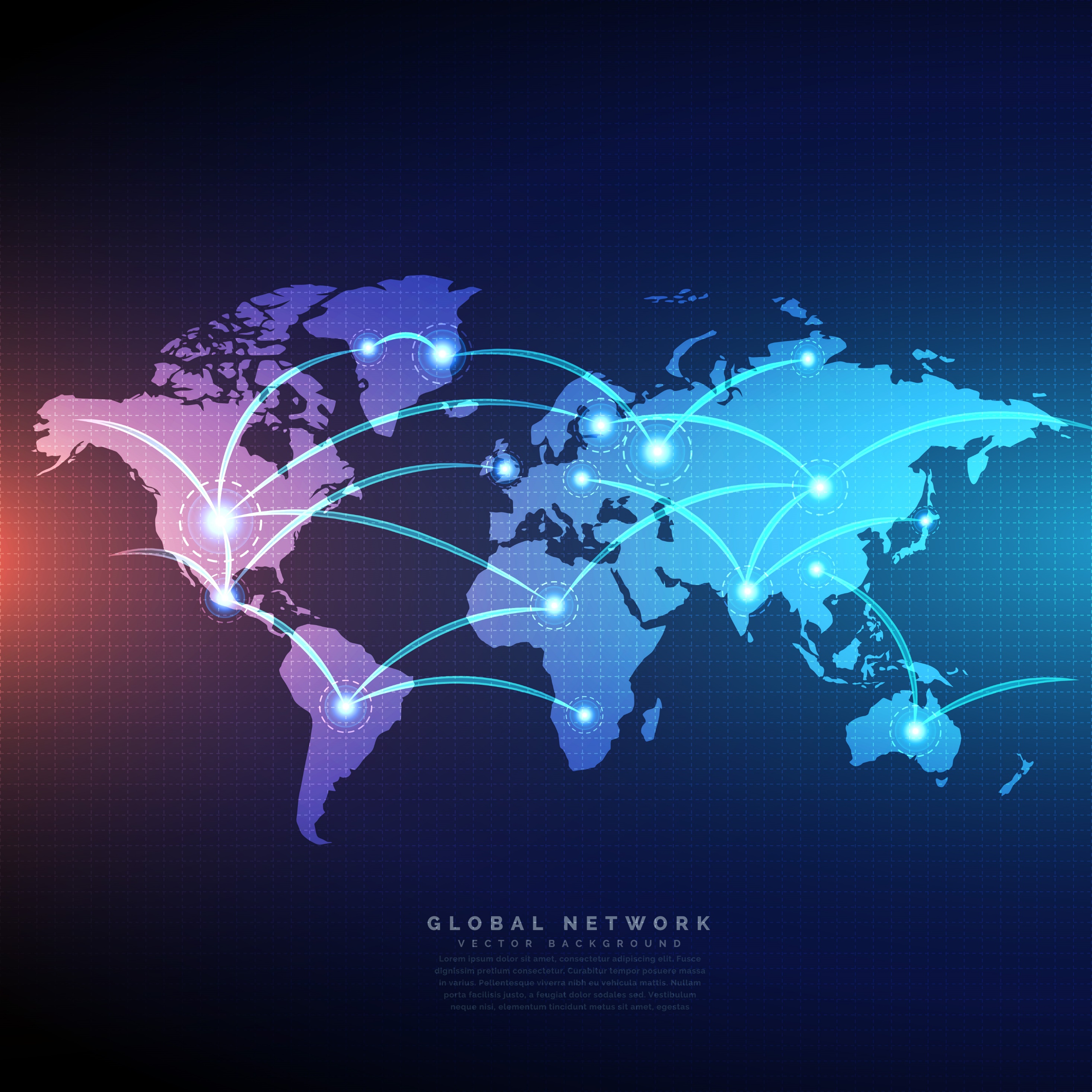 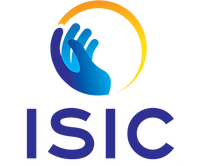 Growing Body of knowledge about Consciousness
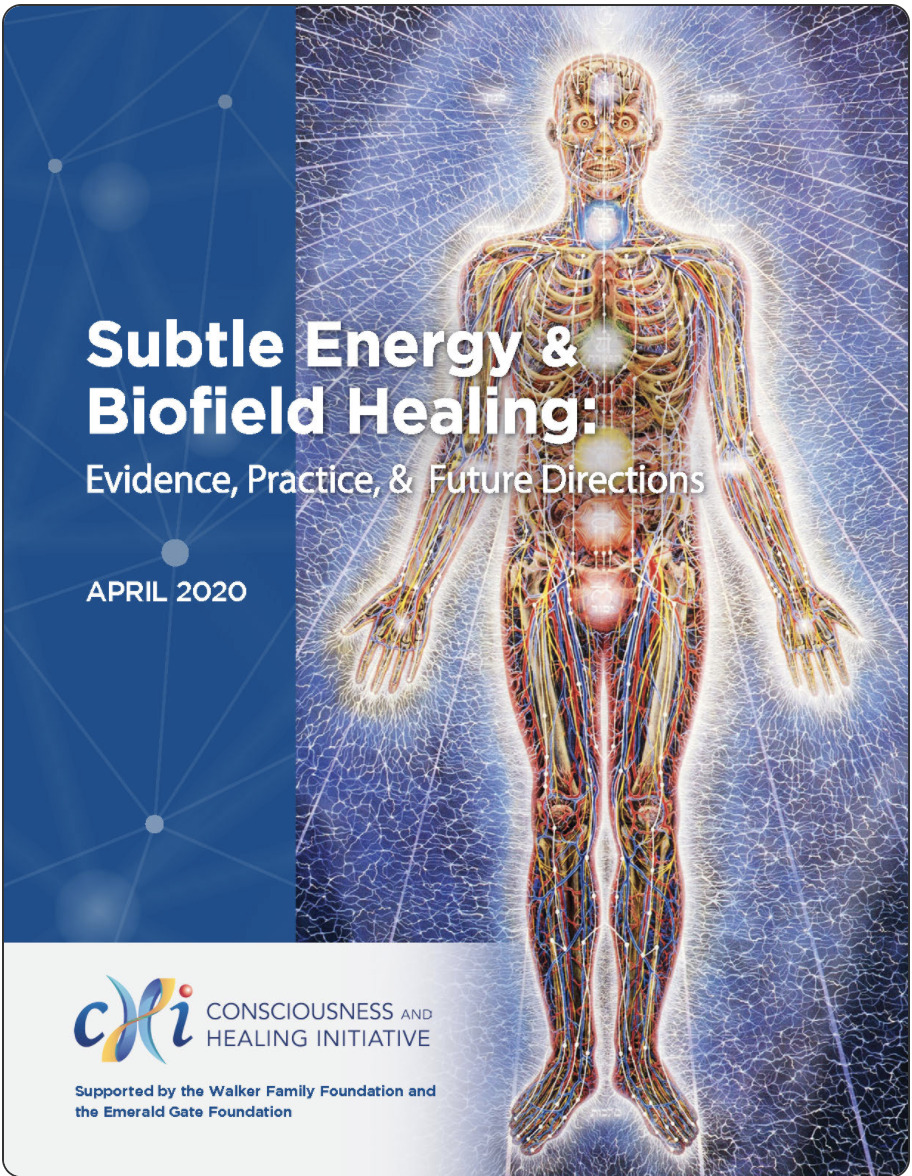 CONSCIENTIAL PARADIGM
“Consciential health is the natural condition, dynamic state of equilibrium, or quality of the consciousness regarding its personal well-being, holosomatic homeostasis, and the harmonious relationship with holothosenes, constituting a resource for self-evolution”
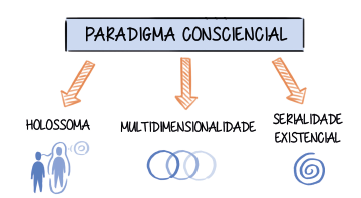 CORDIOLI  C. Conscientiology: a Brief Introduction to the Science of the Consciousness. 
Editares: Foz do Iguaçu, PR, Brazil, 2019.
*Available in Portuguese, English and Spanish
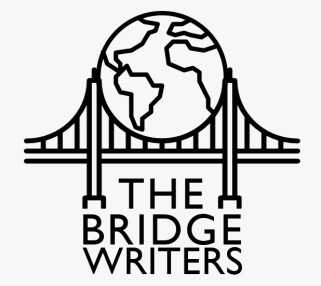 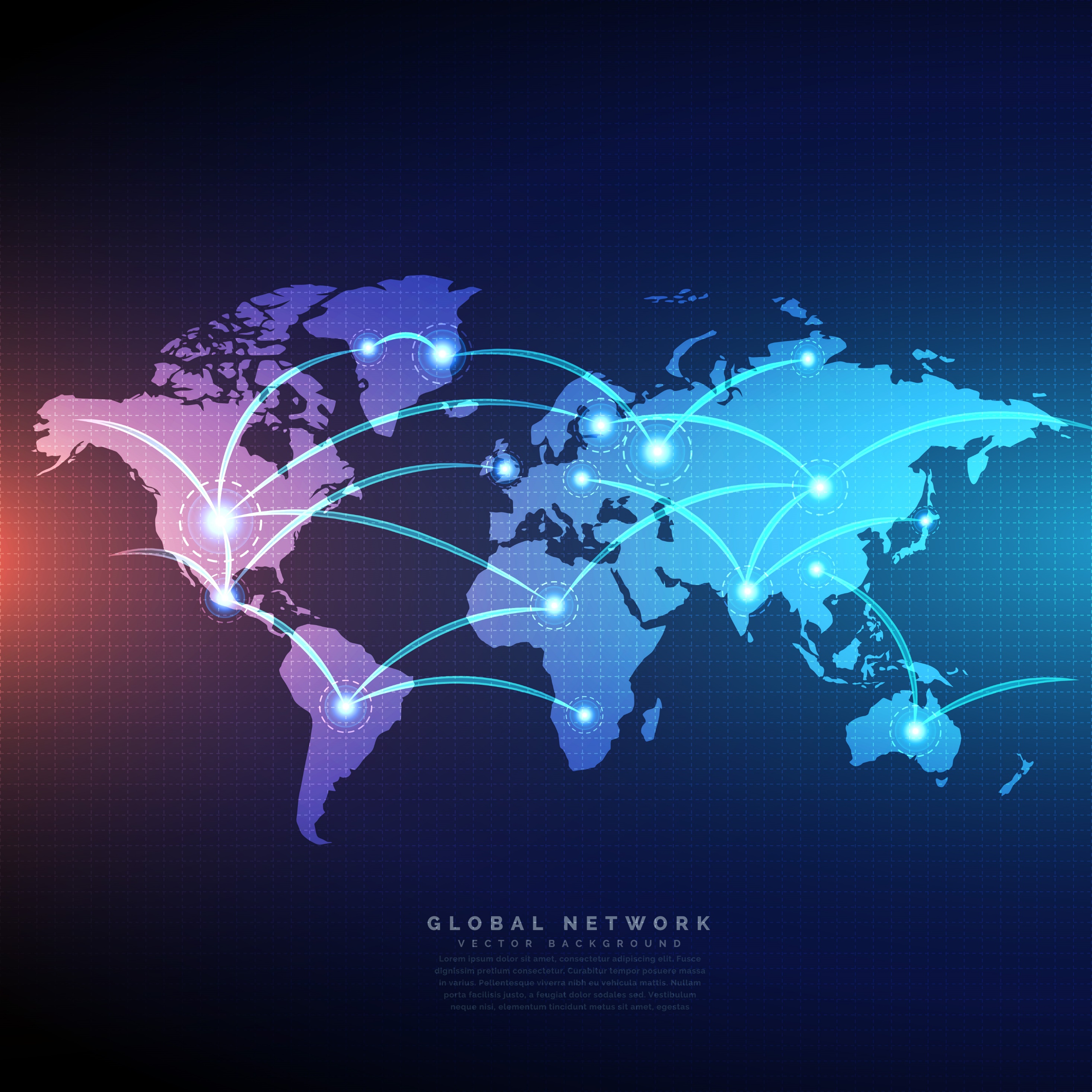 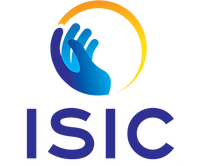 Self-care 
Actions developed by a person for the benefit of their own life, health, and well-being , contributing to their development and aging.
SILVA et al., 2009 https://doi.org/10.1590/S0080-62342009000300028
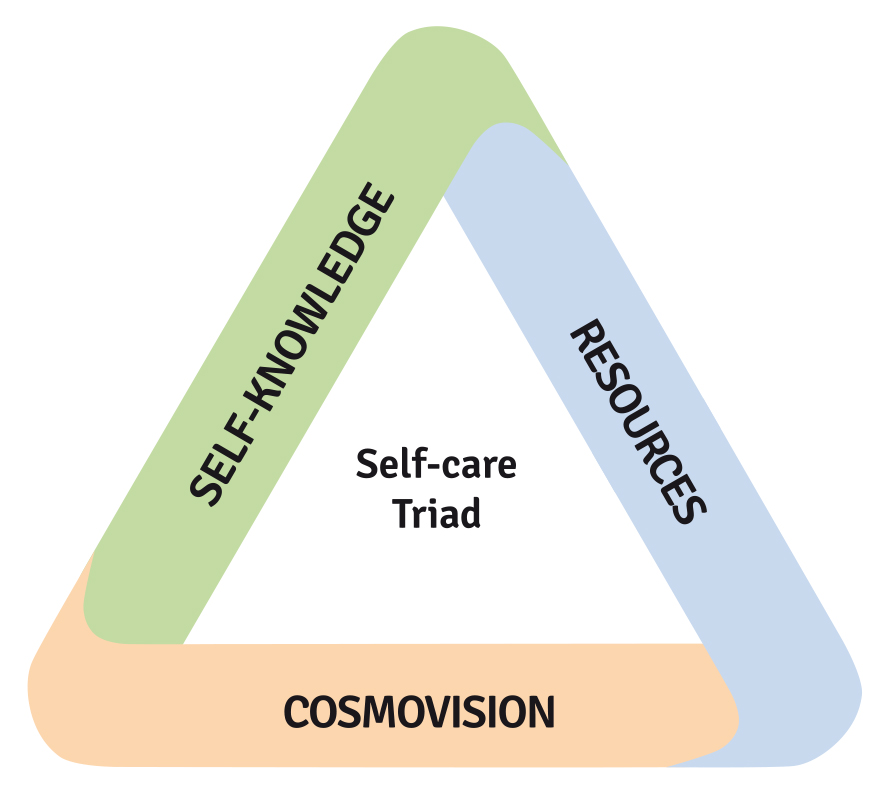 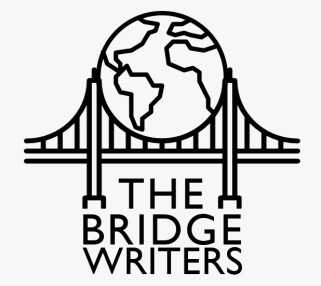 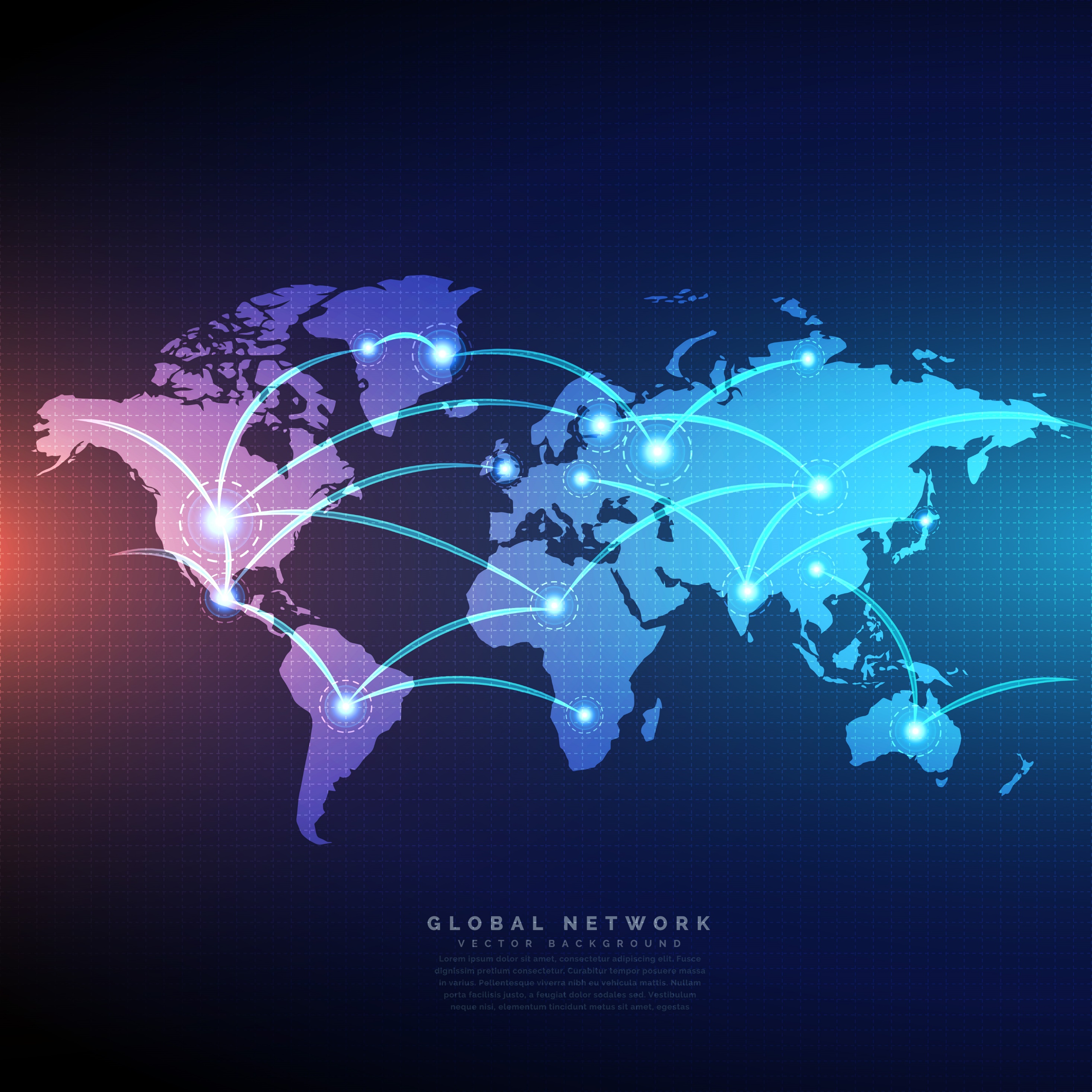 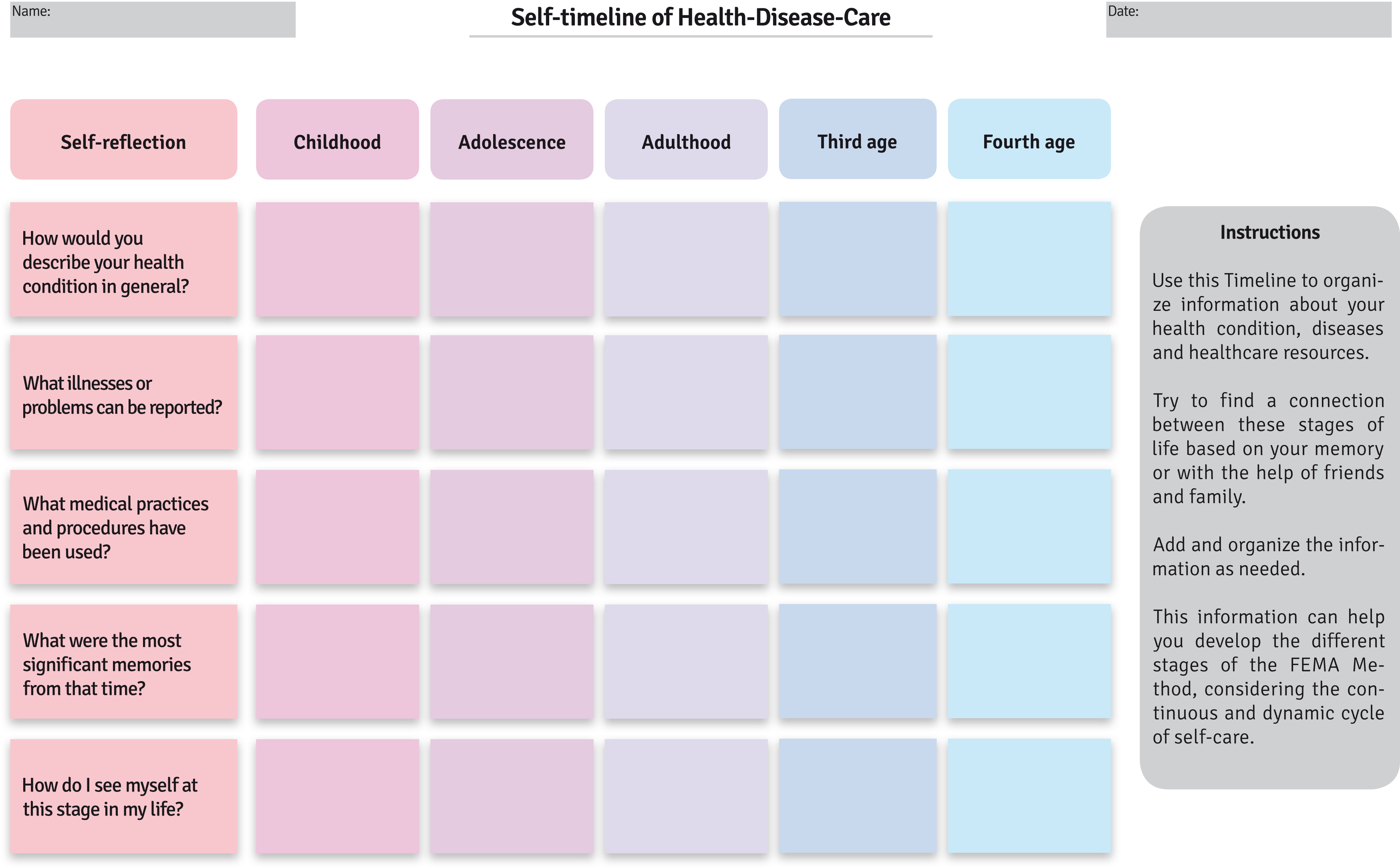 TIMELINE HEALTH-DISEASE-CARE
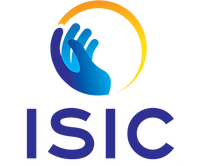 Título
Coluna 01
Coluna 02
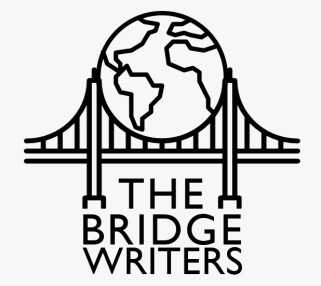 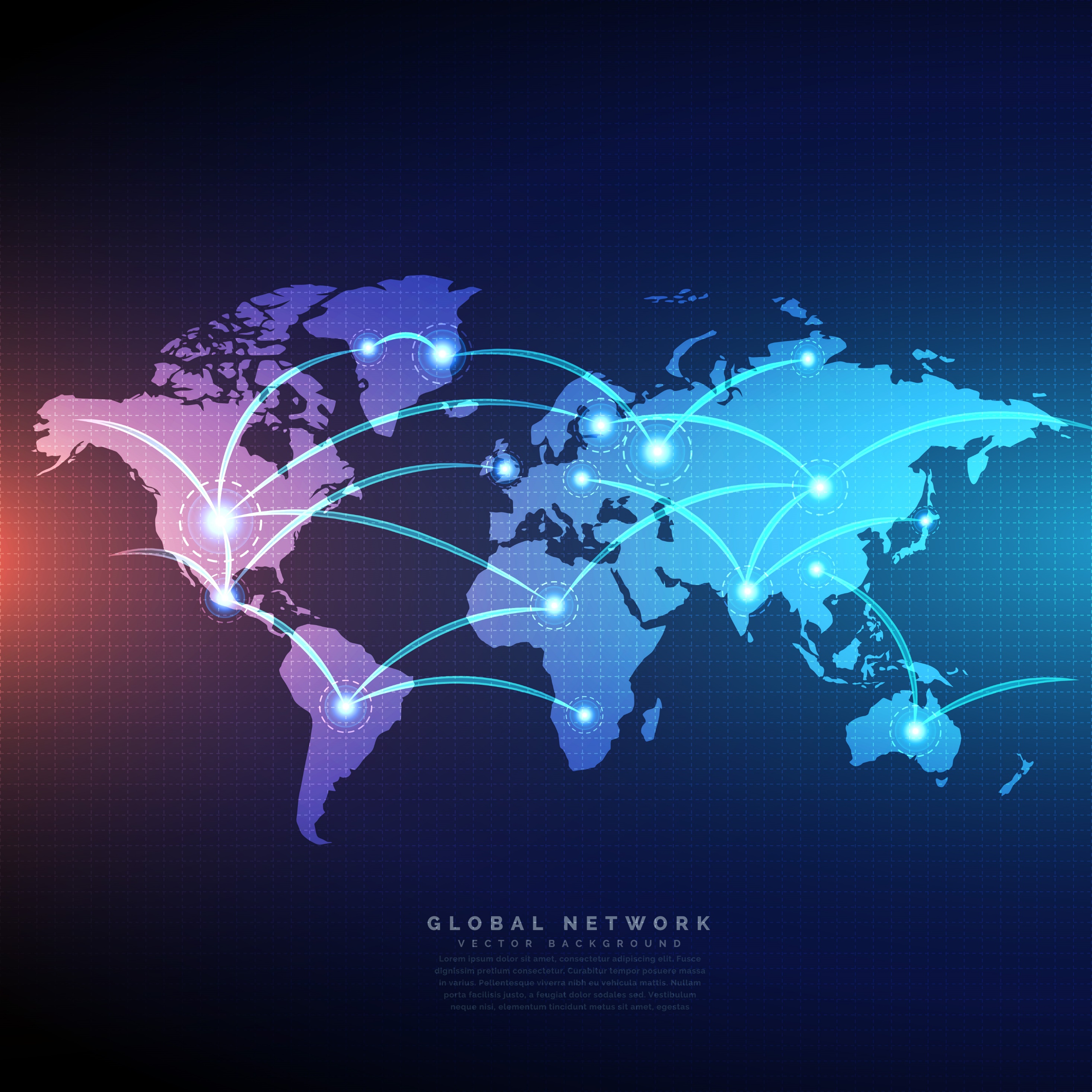 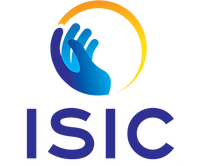 FEMAMethod
FEMAMethod
FEMAMethod
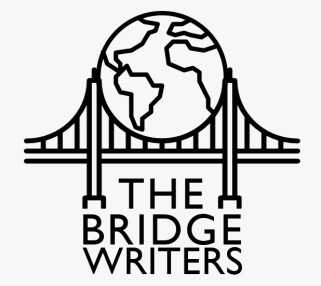 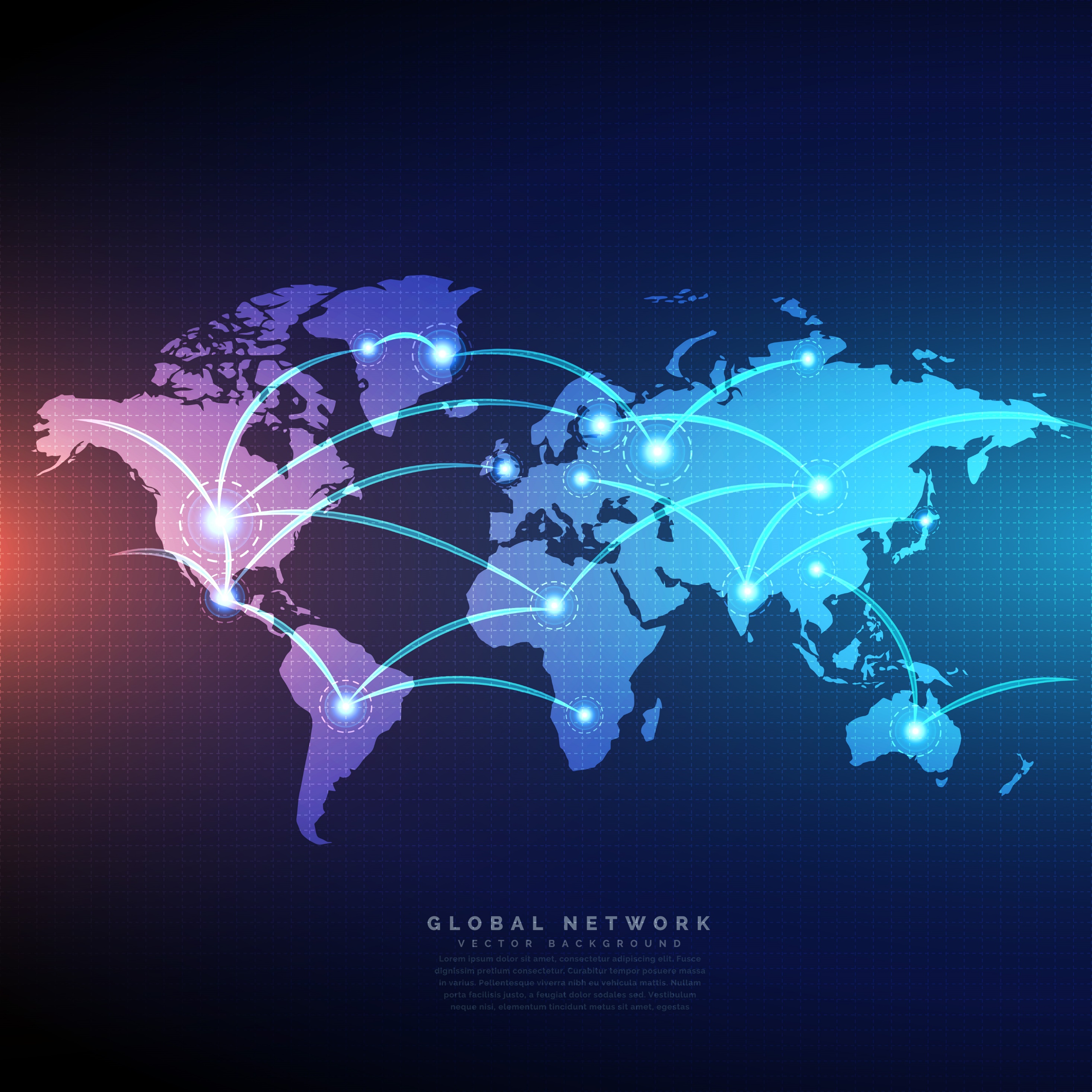 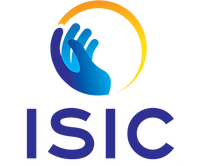 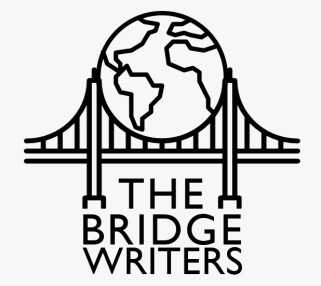 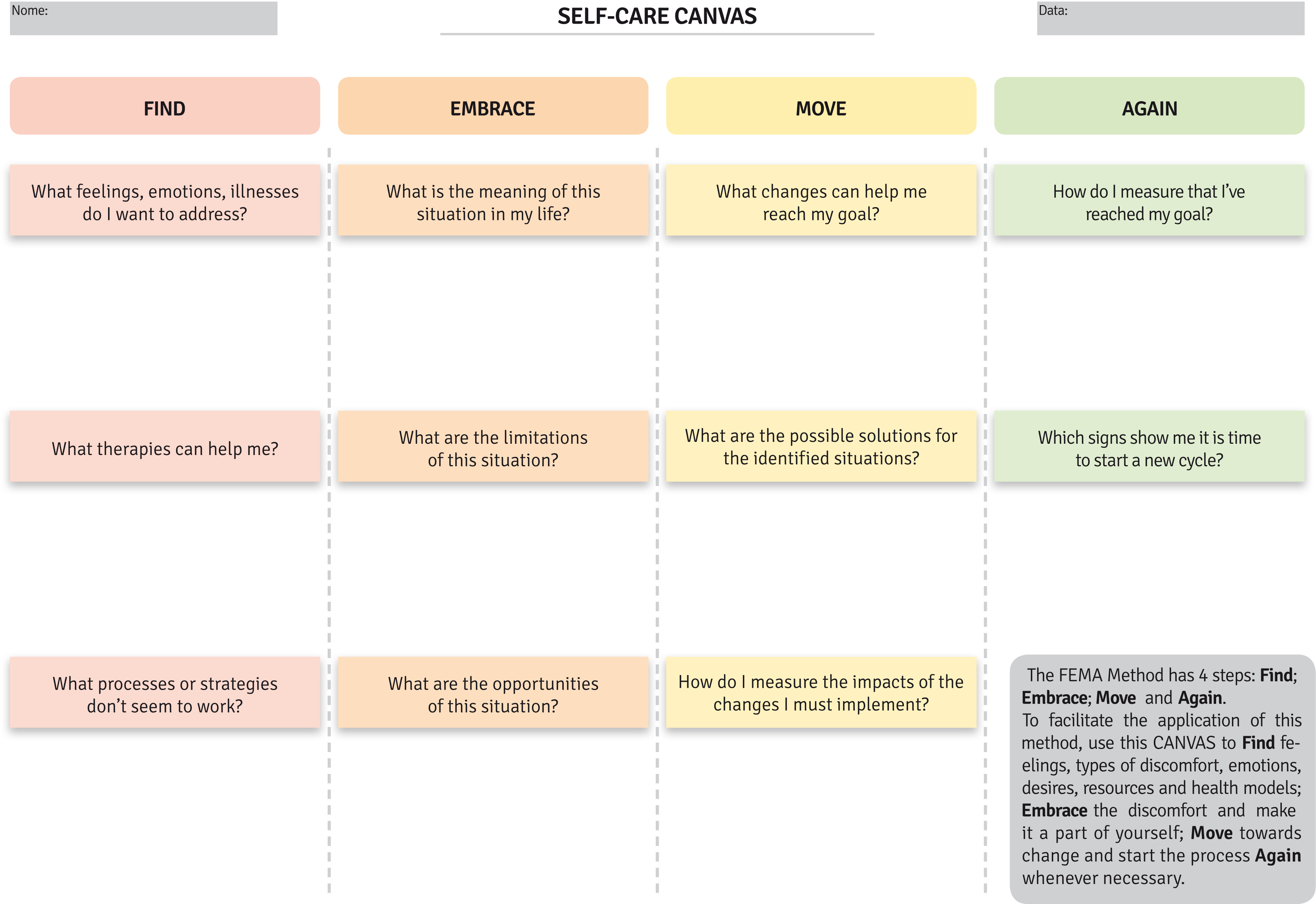 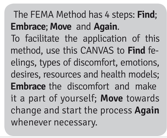 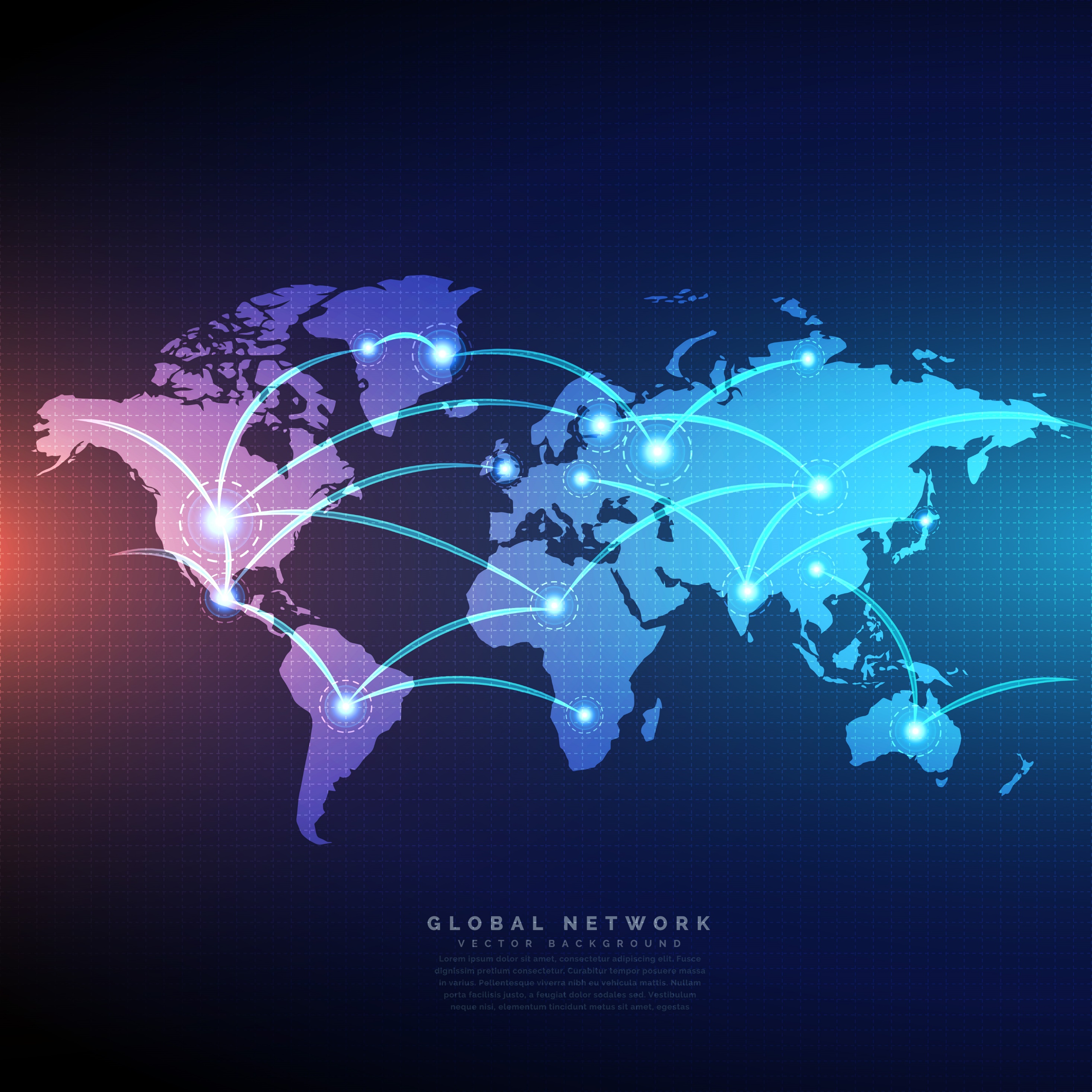 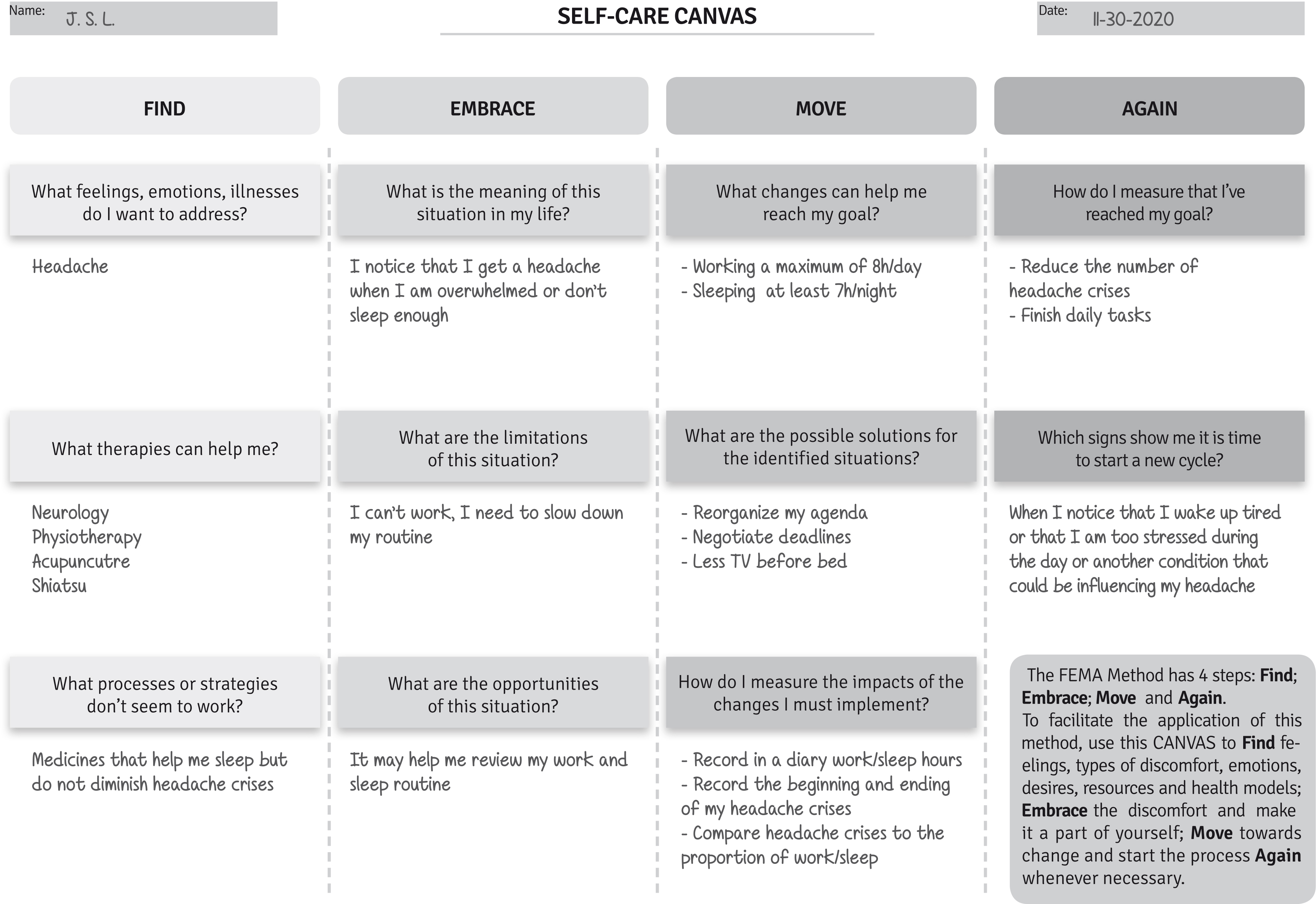 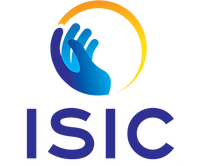 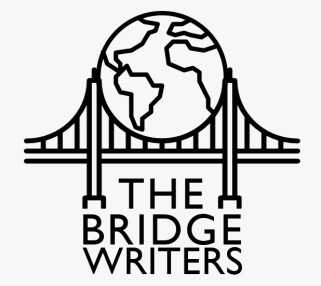 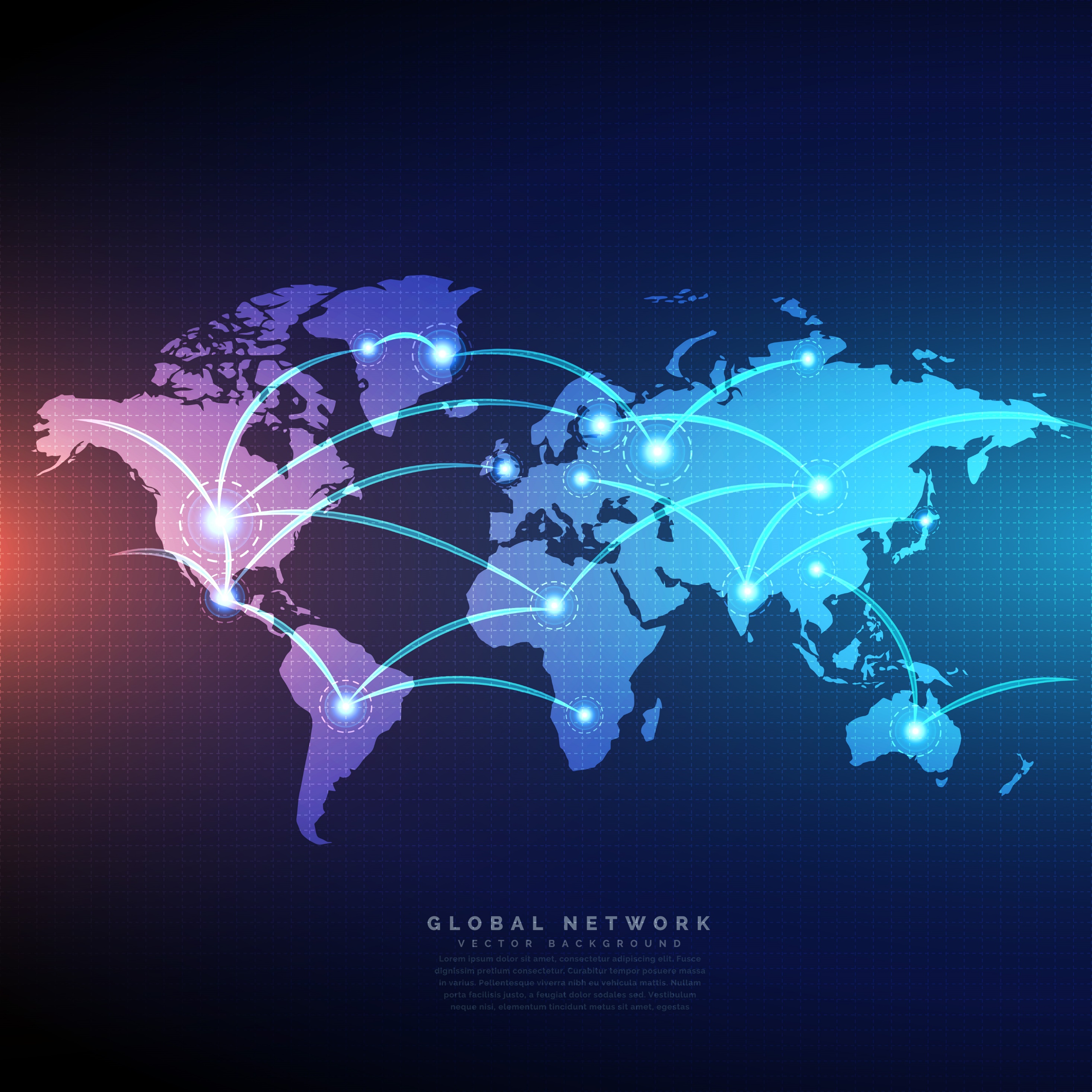 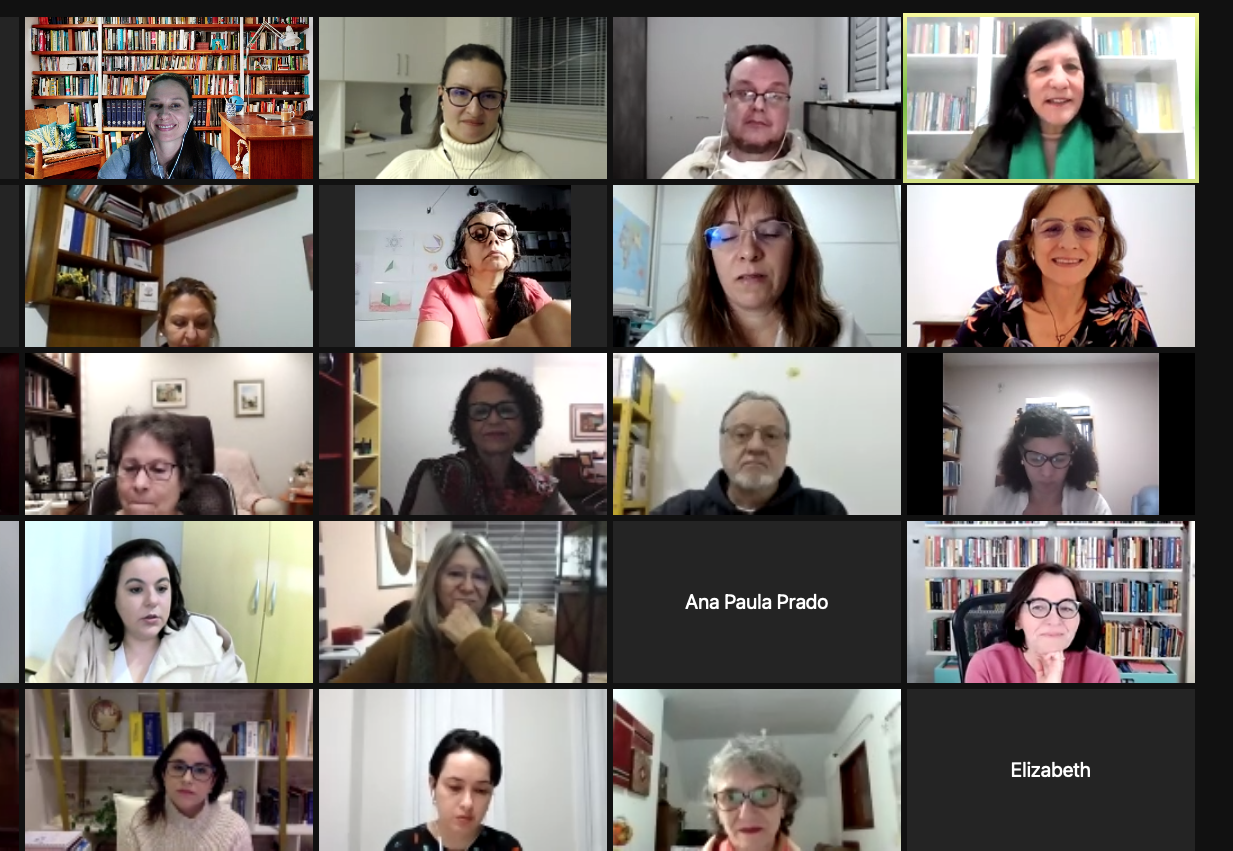 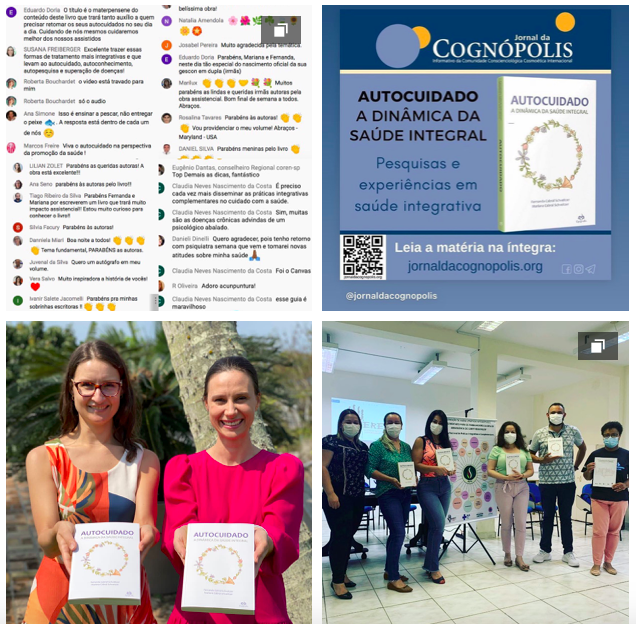 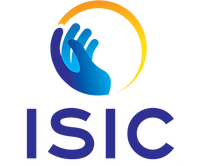 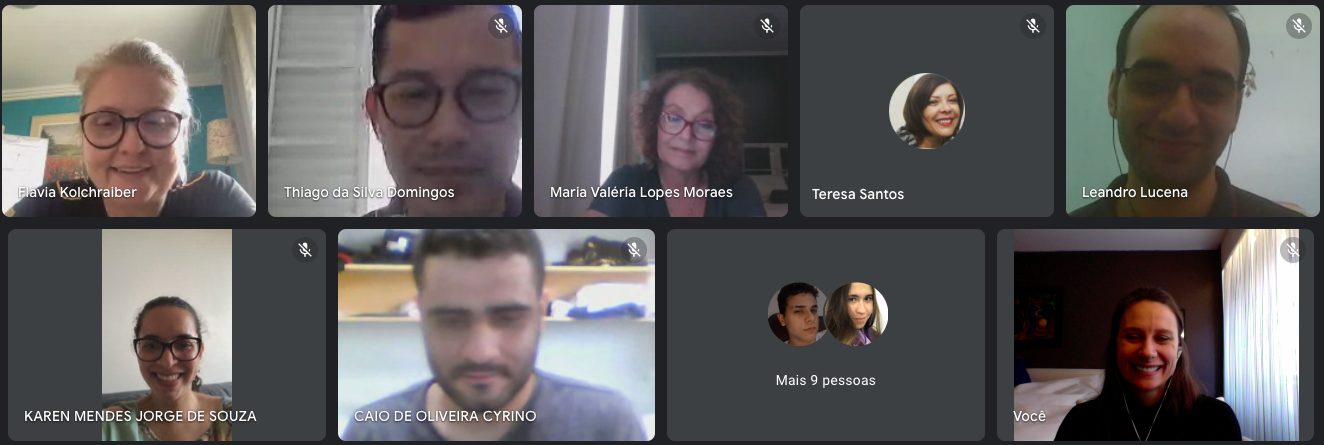 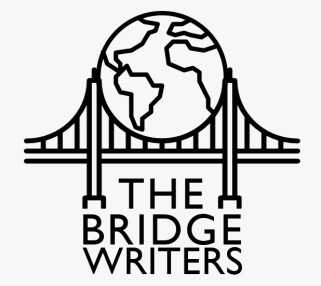 [Speaker Notes: Falar das apresentacoes, cursos, disciplinas…]
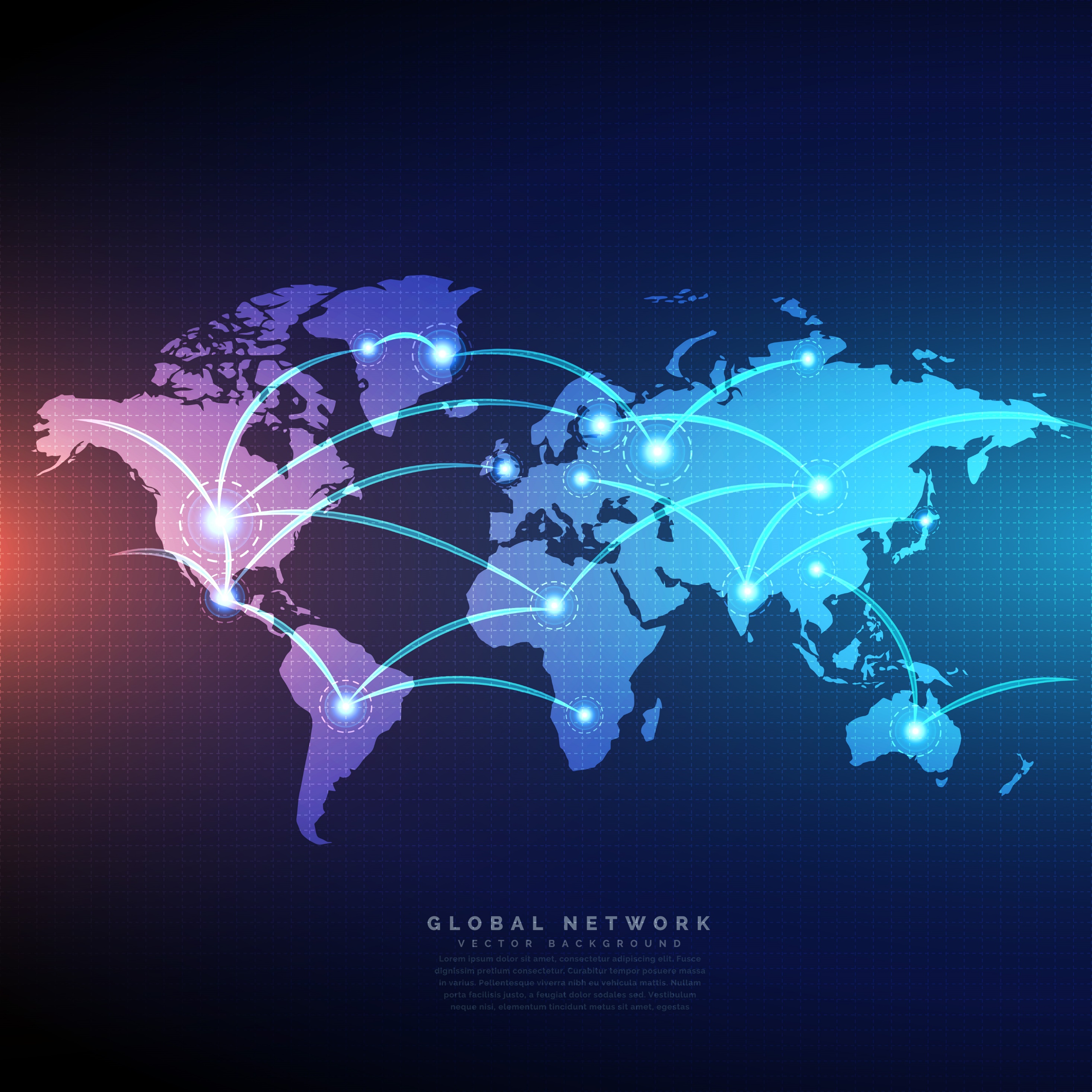 Thank you
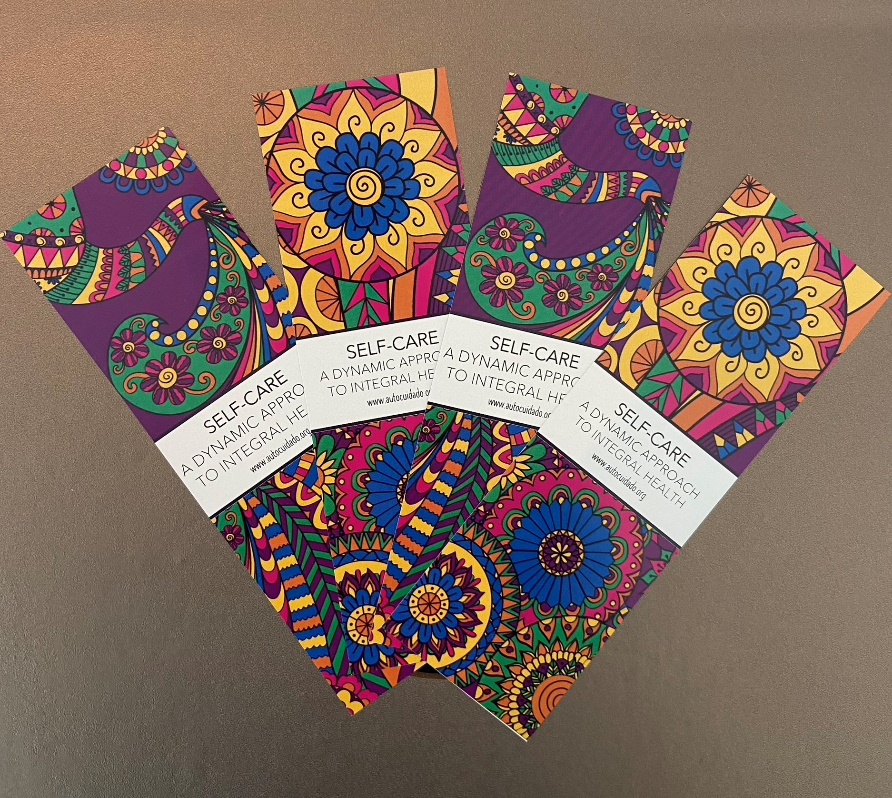 www.autocuidado.org/english
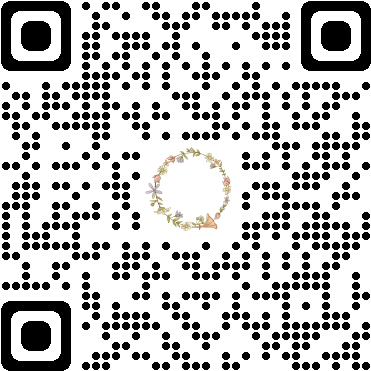 Self-care: a Dynamic Approach to Integral Health
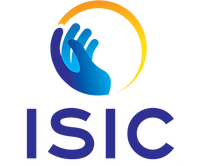 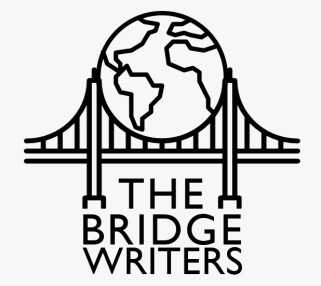 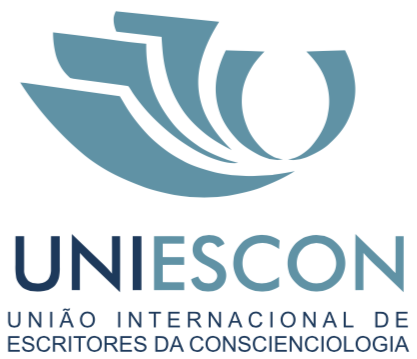 Fernanda Cabral Schveitzer and Mariana Cabral Schveitzer